ACHIEVING WATER SECURITY AND IMPROVE WATER GOVERNANCE
February 27-28, 2020
NEGROS FIRST HOSTEL 
BACOLOD CITY
ENGR. SUSAN P. ABAÑO
Chief, Policy and Program Division
National Water Resources Board
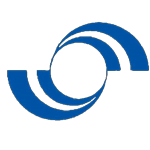 Presentation Outline
Achieving Water Security

      - Water Governance (Issues and Challenges)

       - Balancing Water Supply and Demand towards
         Long Term Security  (Bacolod and surrounding 
         areas)

        - Role of NWRB
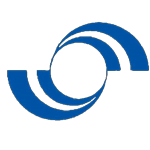 3
Watershed
Management
Data
Collection
Flood
Management
Water Quality & Sanitation
FMB   BSWM
NIA   NPC
PAWB
LGUs
NWRB   BRS
NAMRIA   LWUA
MGB   PAGASA   MWSS   NIA
DPWH-PMO
OCD-NDCC
PAGASA
MMDA
EMB    DOH
BRL   EHS
LGUs MWSS
LWUA-WDs
Coordination / Regulation
Policy Making
NWRB
NEDA
Irrigation
Water Supply
Hydro Power
NAPC-WASCO
DOF-CDA
DBP  DAR
DPWH  MWSS
LWUA-WDs
PTA  HUDCC
DILG-PMO
PEZA  LGUs
DOST-PCAFNRRD
ERDB
NIA   DA
BSWM
DOE  PSALM
NPC   PEMC
Integrated Area
Development
Cloud Seeding
LLDA  RDCs
BOI  PEZA
RBCO
PAF BSWM
ACHIEVING Water Security
Water Governance Issues and Challenges:
Multiplicity of Water Related Institutions and their fragmentation
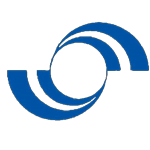 3
ACHIEVING Water Security
Water Governance Issues and Challenges

Overlapping Institutional Mandates/Conflicting Laws and Policy Issuances resulting to weak management framework and planning
    - Water Code of the Philippines (PD1067)
     - Local Government Code of the Philippines 
       (RA 7160)
     -  Provincial Water Utilities Act of 1973 (PD 198)
     - NIPAS Act of 1992 (RA 7586 of 1992)
     - Philippine Clean Water Act (RA 9275)
     - Other policy  issuances
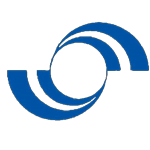 3
ACHIEVING Water Security
Water Governance Issues and Challenges

Inadequate Data and Information for Integrated Water Resources Management and policy analysis due to low priority for data monitoring and management system
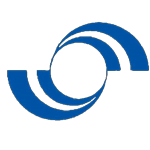 3
ACHIEVING Water Security
Balancing Water Supply and Demand

Water Supply Management (an adaptive approach in response to rising demand for water )
  -  Explore, Develop and adopt new  eco-
     efficient water  infrastructure towards water 
     sustainability
         * rainwater harvesting 
         * water recycling
         *  water desalination
         *  wastewater reuse
         *  flood water reuse, etc.
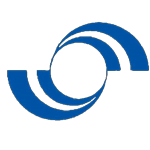 3
ACHIEVING Water Security
Balancing Water Supply and Demand

Water Demand Management (innovative techniques , develop habits to conserve water, improve water use efficiency and address water shortage and wasteful use of water )  
         * use of water efficient technology (fixtures, 
            plumbing, etc.) 
         * water saving irrigation technology (sprinkle   
            irrigation, etc.)
         *  intensify water education campaign
         *  intensify research and development of 
             efficient technologies
         *  others
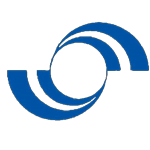 3
ACHIEVING Water Security
Balancing Water Supply and Demand (Bacolod City and Surrounding Areas)
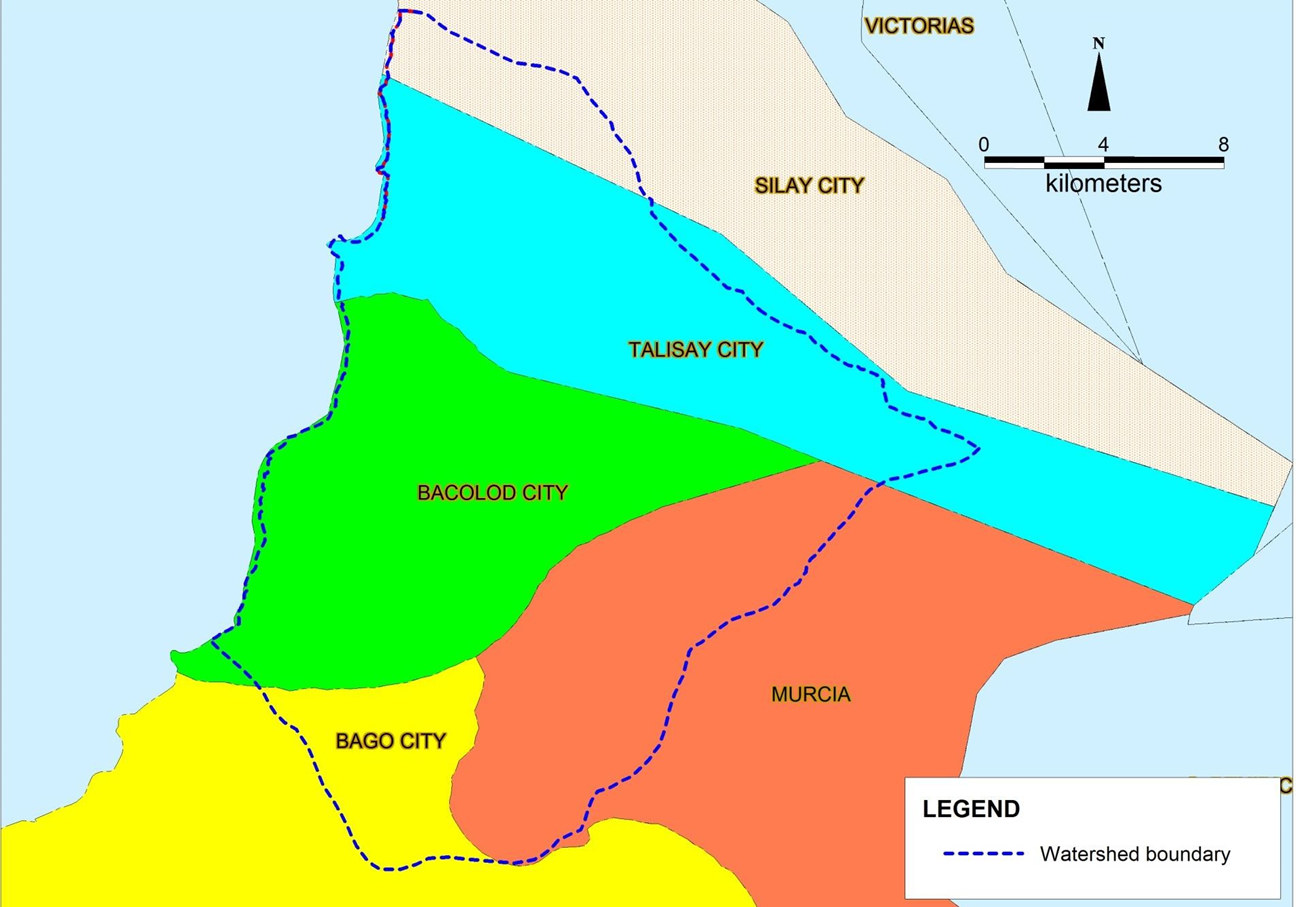 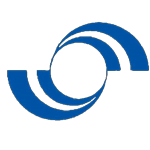 3
ACHIEVING Water Security
Balancing Water Supply and Demand (Bacolod City and surrounding areas)

Issues on groundwater
Groundwater deficit of 5 million liters per day in    Bacolod City
Over extraction of aquifers
Proliferation of unregistered wells  
Salt water intrusion
Aquifer contamination
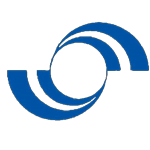 3
Major Water Providers in the Study Area
Plot of Major Wells and Springs showing LGU boundaries16
Amount currently being extracted from the Lower  Aquifer by the NWRB permitted wells is 857.43	lps  already exceeds the estimated groundwater  potential of 625.65 lpd of the said aquifer.
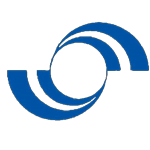 Section along the middle slopes of Mt. Mandalagan  highlights the undulating nature of the hydrogeological layers
Ground Water Quality within Study Area
Water extracted by major water providers from Lower  Aquifer essentially passed PNSDW.

Lower Aquifer naturally protected from contamination from
the surface by the Aquitard

Water extracted from shallow wells tapping the Upper  Aquifer used mainly for washing, others can still be used  for drinking.

Upper	Aquifer	vulnerable	to	contamination	from	the
surface
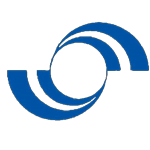 Map of Potentially Salt-intruded Area
Plot of major wells with respect to potentially salt Intruded areas
Water Quality
Results of Isotope Studies
Low tritium concentrations indicate older water; 	 water from Lower Aquifer
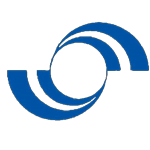 Result of the Study:

At current extraction rates, piezometric level	of the
Lower Aquifer will continue to decline

Decline could go be below sea level which increases  risk of salt water contamination particularly for major  wells near the coastal area

Drilling of additional wells which will tap the Lower
Aquifer is not recommended

Additional wells may be drilled to tap the Upper Aquifer  at the middle to upper slopes of Mt. Mandalagan
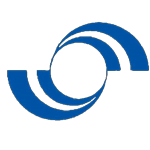 Strategies
Watershed wide regulation of GW Extraction  
Development of other water sources  
Resource  Management and Conservation

Watershed wide surface water and groundwater quality  protection

Improvement of groundwater management through appropriate policies based from science based studies
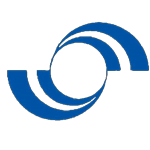 Strategies
Management of Recharge Areas 
The protected status of Mt. Mandalagan must be strictly  maintained and monitored.

Development at the upper slopes of Mt. Mandalagan must  be restricted.

These slopes should be the focus of current efforts of
     revegetation/reforestation
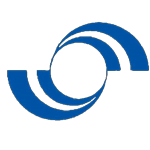 Constructed groundwater Monitoring Wells as of 2019
74
ACHIEVING Water Security
ROLE OF NWRB

Continue with the Water Resources Assessment programs prioritizing on fully allocated aquifer (groundwater) and rivers (surface water)

Continue constructing groundwater monitoring wells and installation of telemetry for automatic data collection or manual data collection
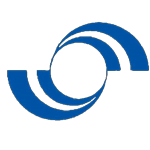 3
ACHIEVING Water Security
ROLE OF NWRB

Based from the Groundwater Management Plan Study, NWRB can formulate specific policies for groundwater management in Bacolod City and surrounding areas.

LGUs can also approve specific ordinances for groundwater management in collaboration with NWRB and other water related agencies
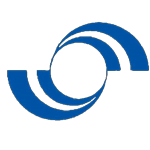 3
ACHIEVING Water Security
ROLE OF NWRB

Coordination with the LGUs on the monitoring and enforcement of the Water Code of the Philippines (ordinances)

    - submission of data and registration 
      should be part of the business permit 
      renewal during the first quarter
    - Inventory/inspection  of all existing 
      water users in their respective barangay 
      or municipalities
    - closing of wells without water permit
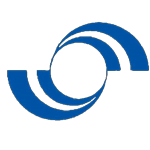 3
ACHIEVING Water Security
ROLE OF NWRB

Sustain the Listahang Tubig Water Registry to come up with appropriate policy to improve and expand water service delivery

Support the Creation of the Department of Water Resources and Water Regulatory Commission

Continue to support research and development for water resources assessment
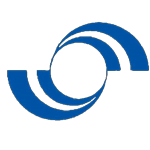 3
ACHIEVING Water Security
ROLE OF NWRB

Continue to conduct Water Education Campaign on Water Conservation

Continue partnership with the LGUs, NGAs and the academe in implementation of projects for the water sector

Continue to implement the PDP 2017-2022 for sustainable development and integrated management of the water resources
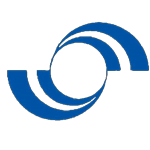 3
Water is a shared responsibilitythank you